Tiết:
NÓI VÀ NGHE
GIÁO VIÊN:
Travel album commemoration SHOW POWERPOINT
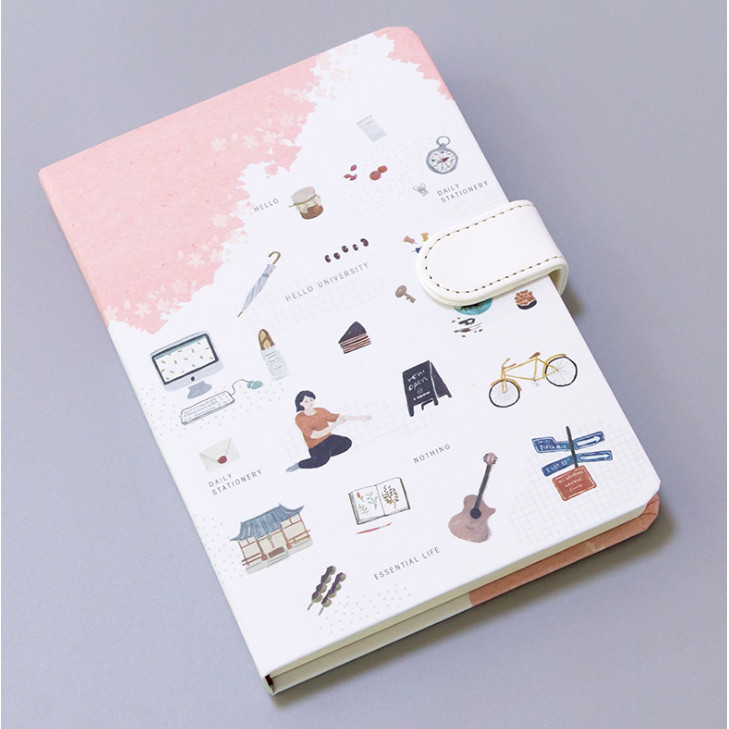 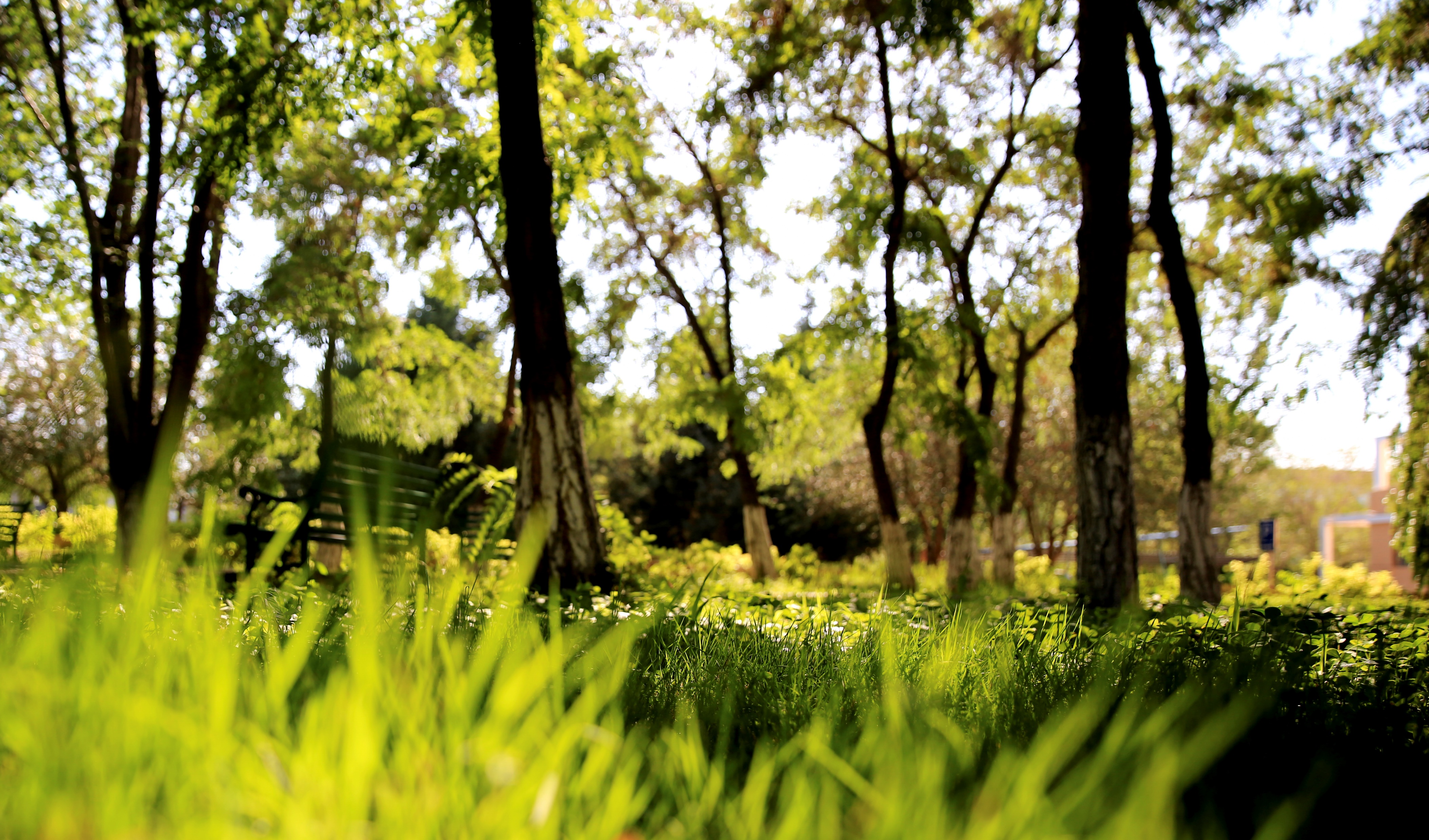 Em có biết đây là cái gì không? Đã bao giờ em dùng đến nó chưa? Trong trường hợp nào?
WWW.58PIC.COM
HÌNH THÀNH
KIẾN THỨC
Travel album commemoration SHOW POWERPOINT
BƯỚC 1:
Xác định đề tài, người nghe, mục đích, không gian và thời gian nói
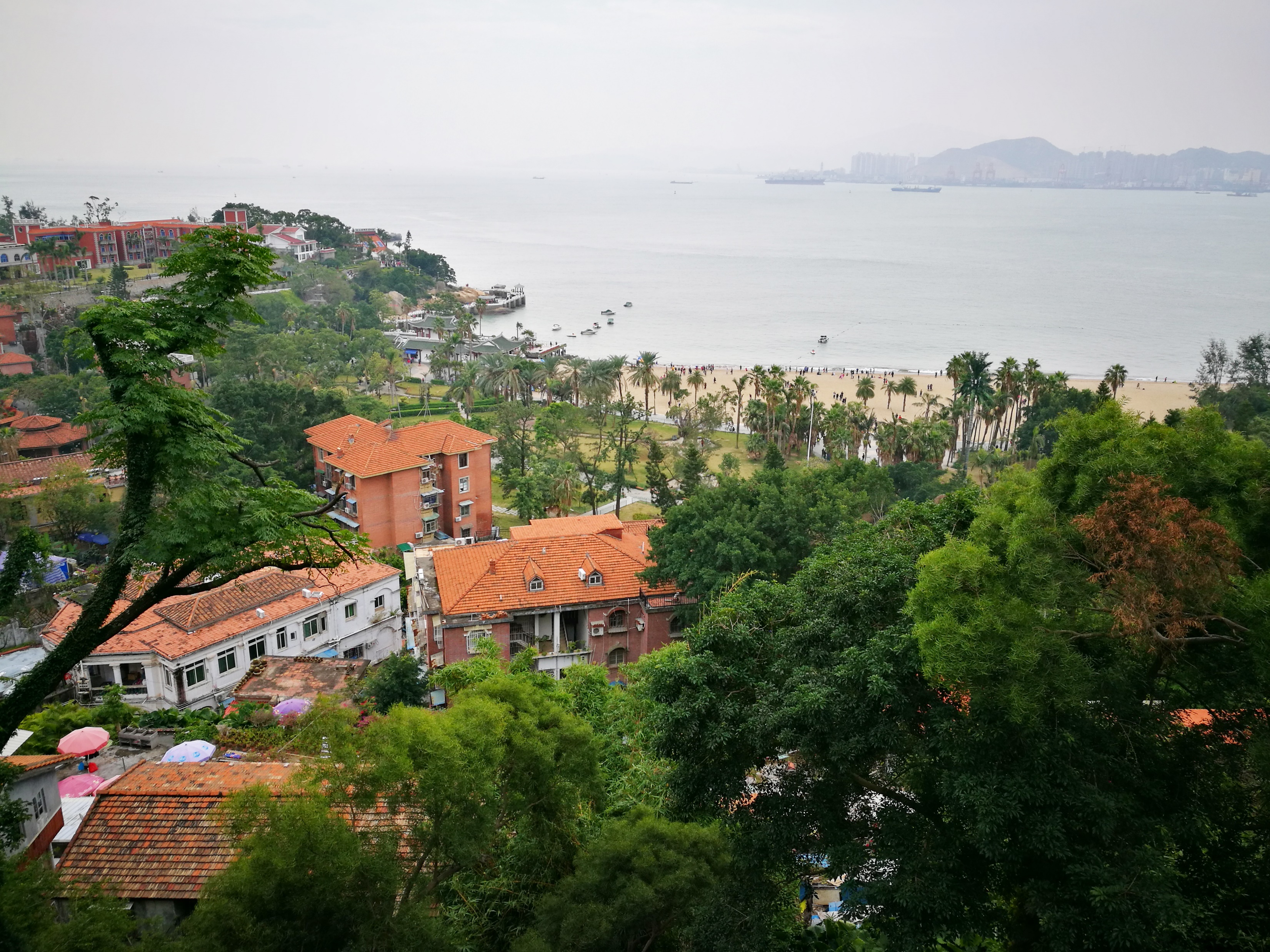 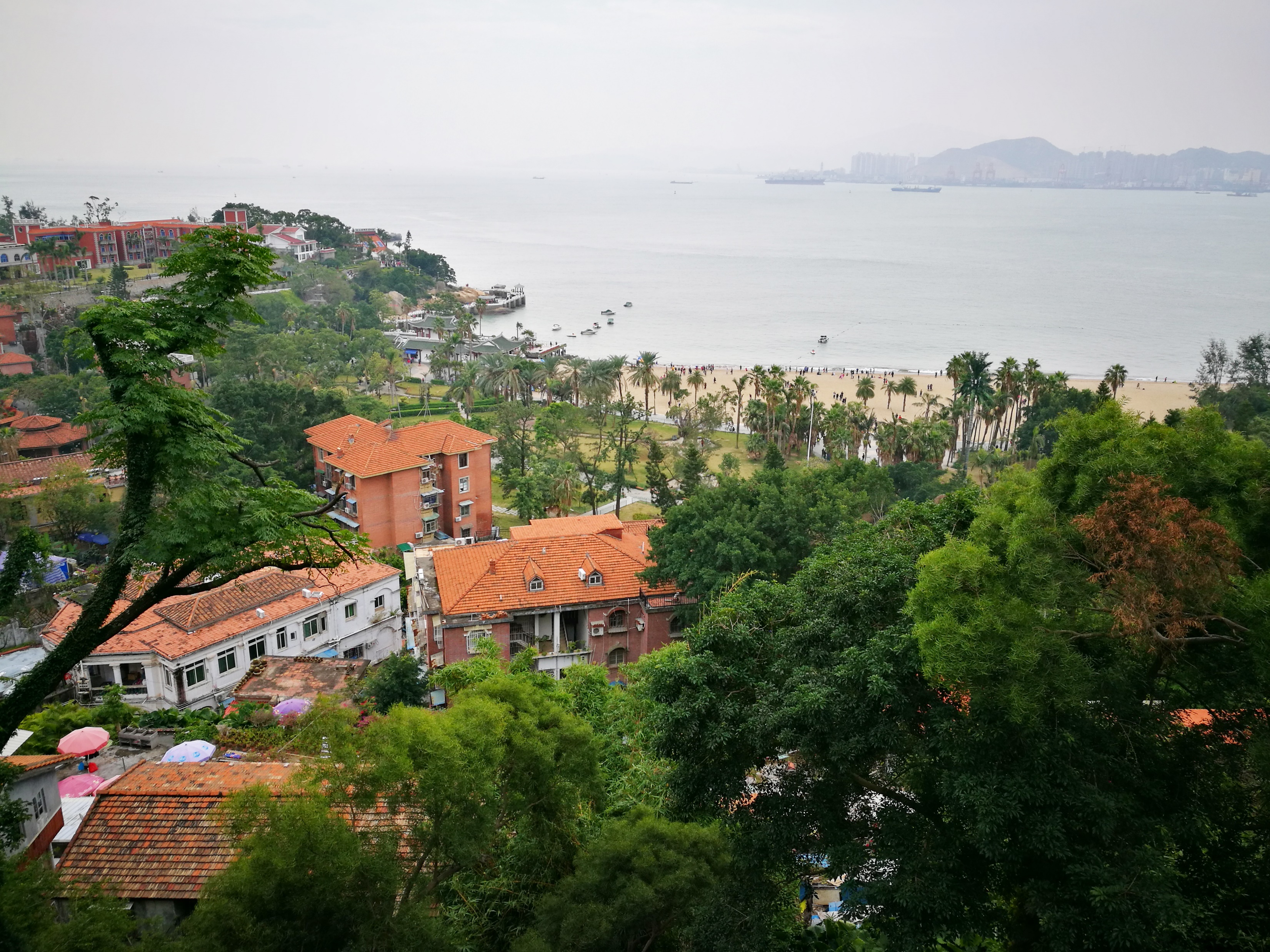 BƯỚC 2:
Tìm ý, 
lập dàn ý
BƯỚC 3:
Luyện tập và trình bày ý
- Nên đứng trước gương để luyện tập kể lại câu chuyện
- Chú ý sử dụng giọng điệu (cao, thấp, nhanh, chậm, to, nhỏ…) phù hợp với từng nhân vật, sự việc
- Kết hợp nét mặt, cử chỉ khi kể để tăng tính hấp dẫn cho câu chuyện
- Trình bày câu chuyện ngắn gọn, có trật tự rõ ràng, sử dụng các từ ngữ phù hợp với ngôn ngữ nói
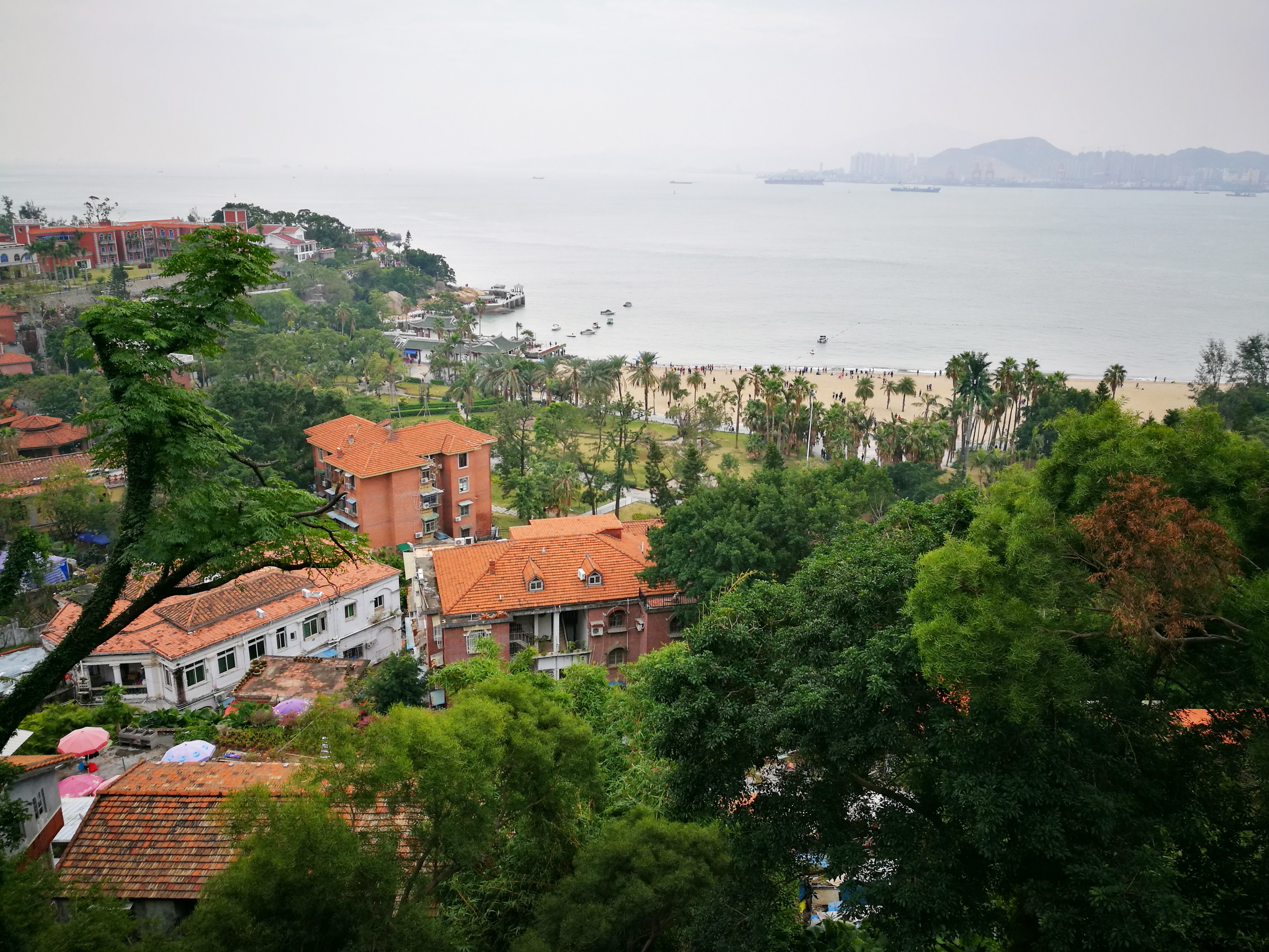 BƯỚC 4:
Trao đổi,
đánh giá
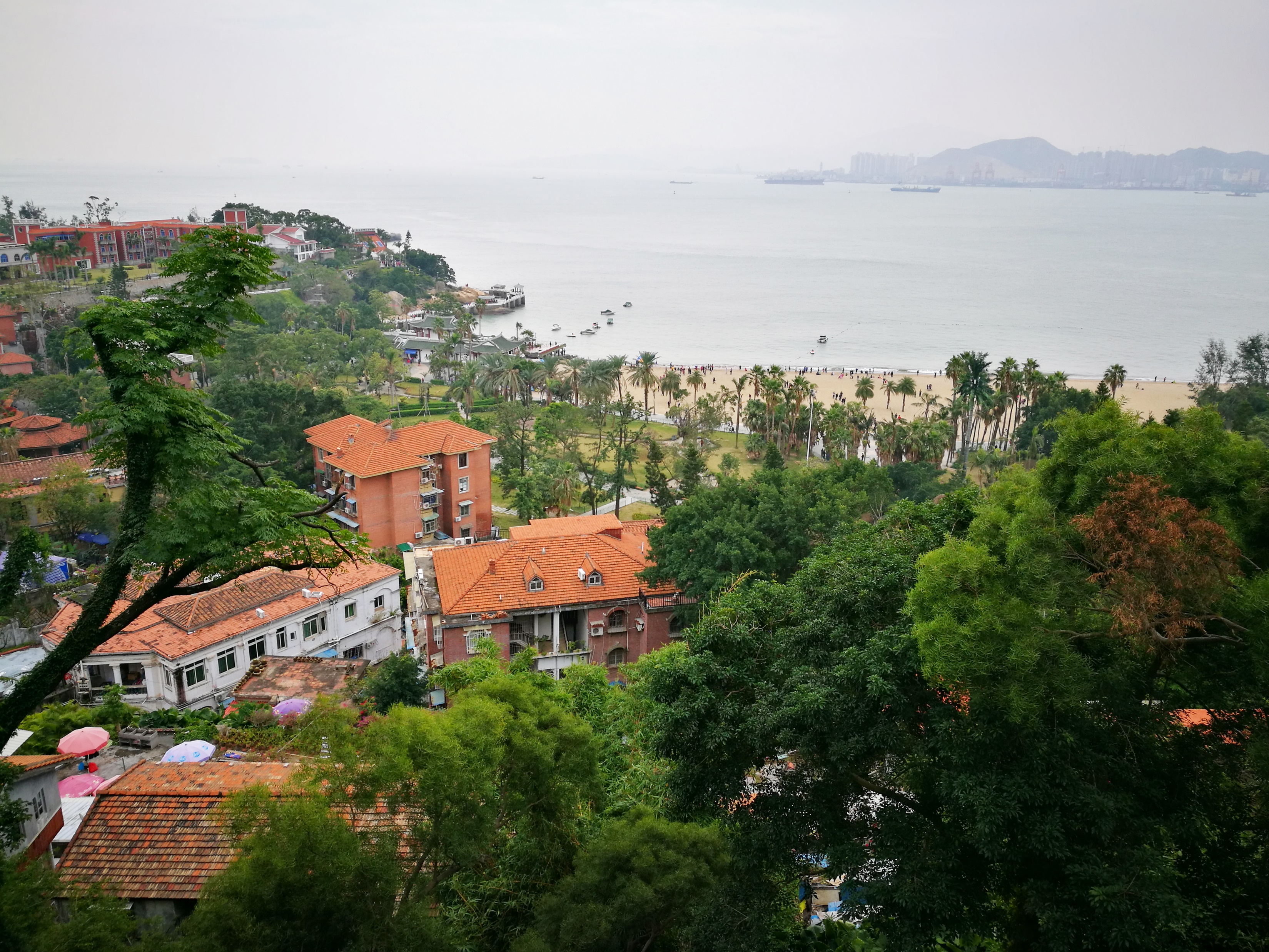 Bảng kiểm bài nói kể lại một trải nghiệm
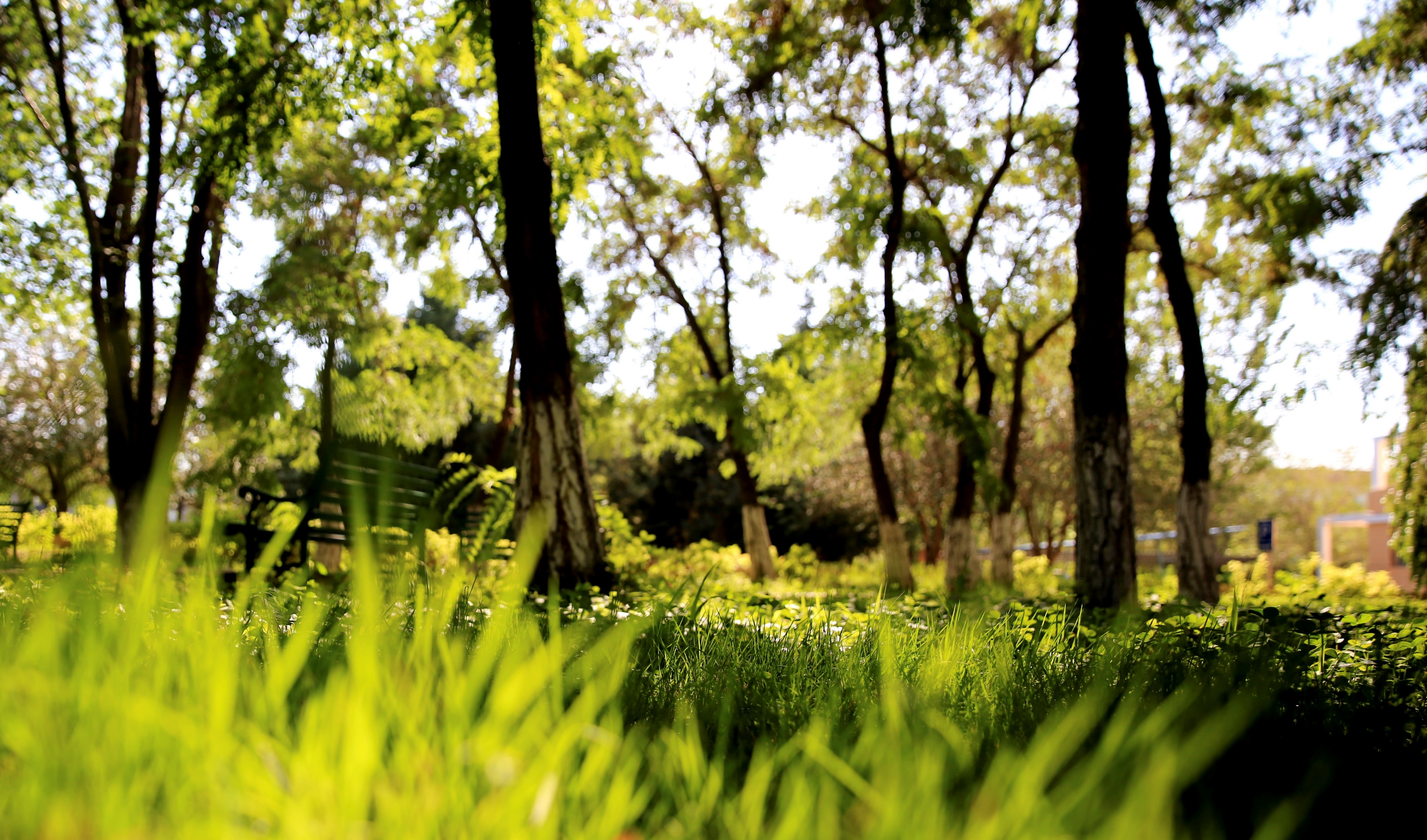 “
Chúc các con 
học tốt !
”